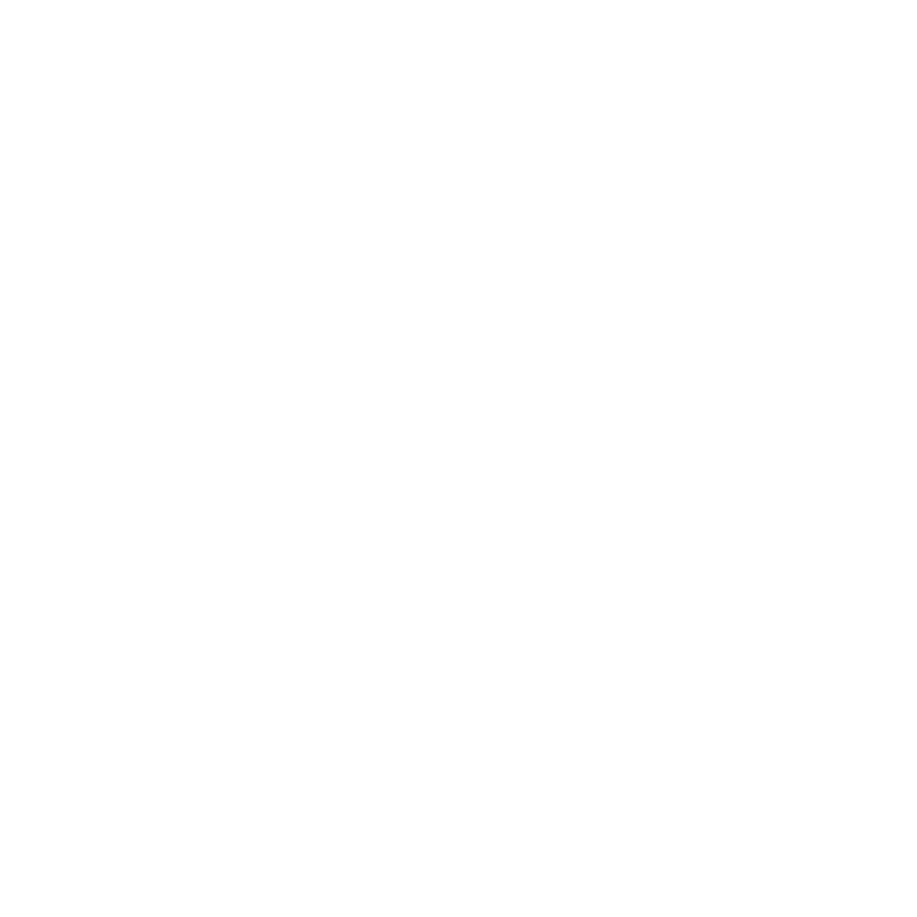 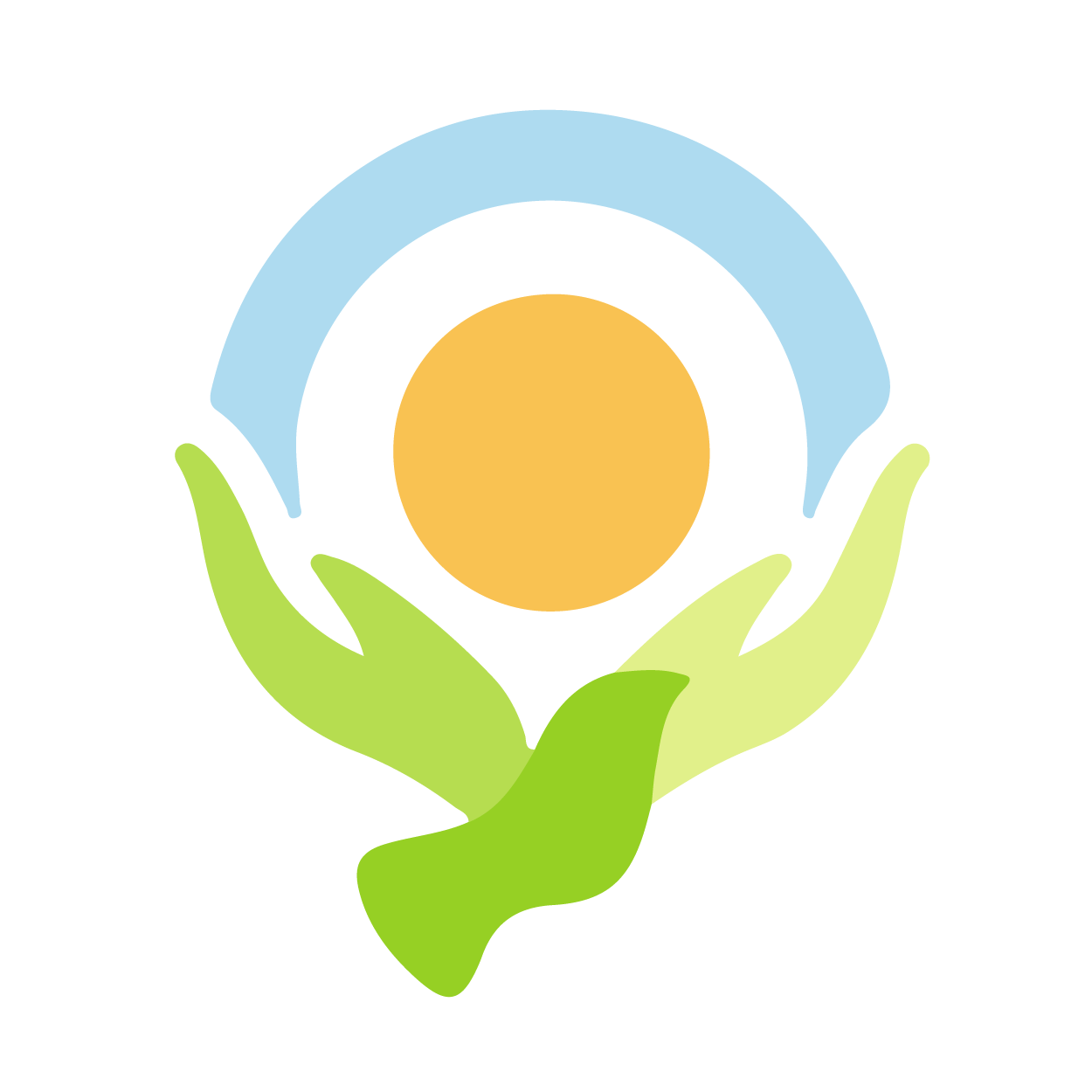 Обеспечение безопасности в  учреждениях, подведомственных комитету по социальной защите населения Ленинградской области


главный специалист отдела организации работы 
подведомственных учреждений комитета 
по социальной защите населения 
Ленинградской области

Дмитрий Борисович Осокин
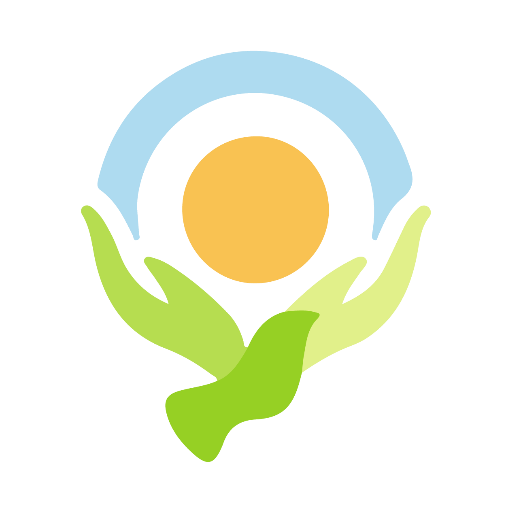 Правовое регулирование
Федеральный закон Российской Федерации от 28.12.2010 №390-ФЗ   «О безопасности»
Федеральный закон Российской Федерации от 06.03.2006 №35-ФЗ  «О противодействии терроризму»
Постановления Правительства Российской Федерации от 13 мая 2016 № 410                         «Об утверждении требований к антитеррористической защищенности объектов (территорий) Министерства труда и социальной защиты Российской Федерации               и объектов (территорий), относящихся к сфере деятельности Министерства труда            и социальной защиты Российской Федерации, и формы паспорта безопасности этих объектов (территорий)»
1
Организационные и проверочные мероприятия
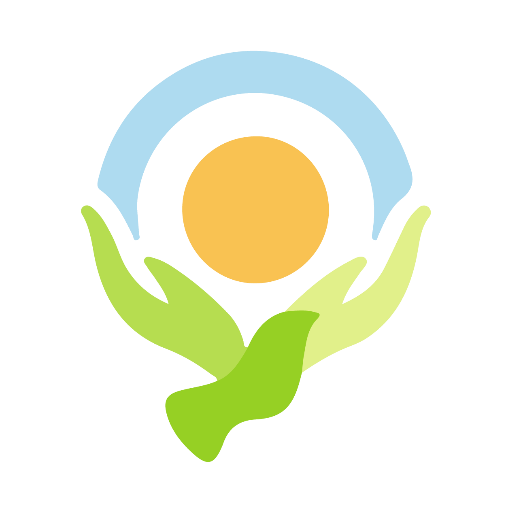 2
Мероприятия по проверке антитеррористической защищенности
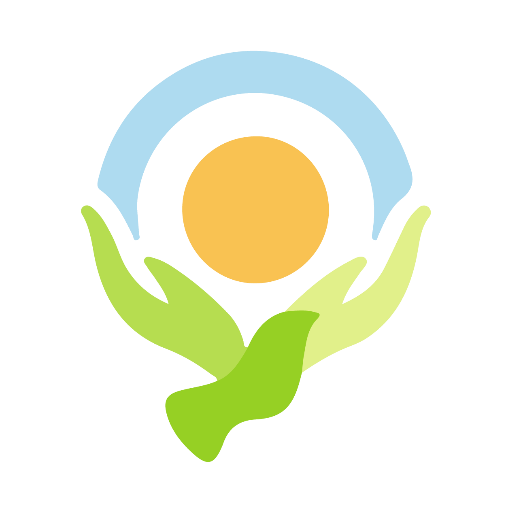 По итогам проведенного в апреле 2024 года совместного заседания антитеррористической комиссии и оперативного штаба Ленинградской области согласно распоряжению комитета по социальной защите населения Ленинградской области от 03.04.2024 № 03-241 приняты дополнительные меры по обеспечению безопасности в государственных учреждениях Ленинградской области, подведомственных комитету.
       В период с 01.01.2024 по настоящее время контрольно-надзорными органами и должностными лицами комитета осуществлены проверки следующих учреждений: 
А) Органами прокуратуры:
ЛОГБУ «Кировский ДРП», ЛОГБУ «Будогощский ДМ»
Б) Должностными лицами комитета:
ГБУ ЛО «Анисимовский РЦ», ГБУ ЛО «Тихвинский РЦ», ГБУ ЛО «Свирьстройский РЦ», ЛОГБУ «Тихвинский КЦСОН», ЛОГАУ «Бокситогорский КЦСОН», ЛОГБУ «Будогощский ДМ», ЛОГБУ «Геронтологический центр ЛО», ЛОГБУ «Кингисеппский ДИ», ЛОГБУ «Кингисеппский СРЦ», ЛОГАУ «Кингисеппский ЦСО», ЛОГБУ «Лодейнопольский  ЦСОН «Возрождение», ЛОГБУ «Сясьстройский ПНИ», ЛОГБУ «Волосовский ПНИ», ГБУ ЛО «Выборгский РЦ».
3
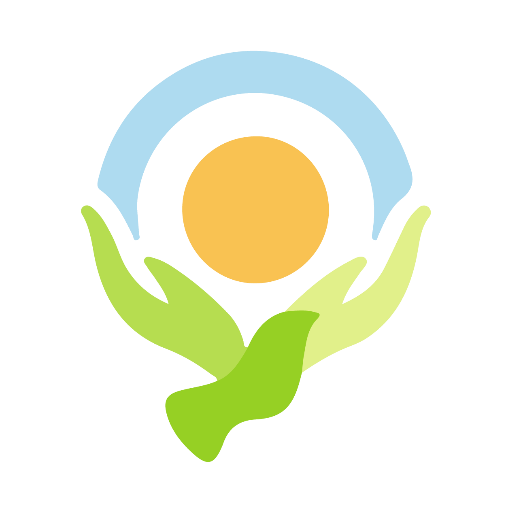 Типовые нарушения антитеррористической защищености
Основными нарушениями являются:
       не соблюдение требований к хранению и использованию служебной информации ограниченного распространения;
       несвоевременная актуализация паспорта безопасности;
       не своевременное обнаружение макета подозрительного предмета при осуществлении учебной закладки; 
       организационно-распорядительные документы, установленные постановлением Правительства РФ от 13 мая 2016 № 410, разработаны не в полном объеме;
       обучение должностных лиц по вопросам работы со служебной информацией ограниченного распространения не организовано.
4
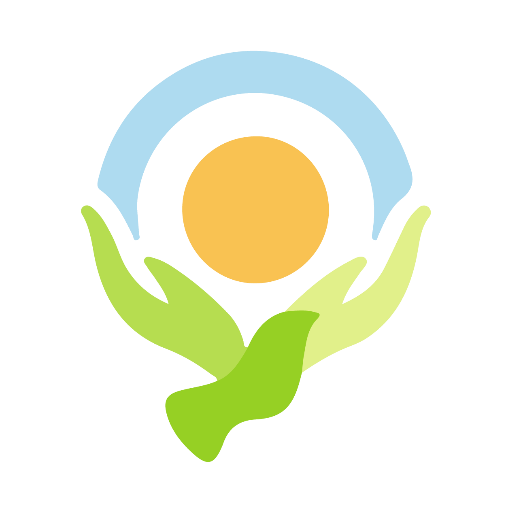 Перечень разрабатываемых организационно-распорядительных документов
В целях обеспечения необходимой степени антитеррористической защищенности объектов (территорий) независимо от присвоенной им категории разрабатываются и утверждаются организационно-распорядительные документы по вопросам:
а) организации пропускного и внутриобъектового режимов на объектах (территориях) и осуществления контроля их функционирования;
б) порядка эвакуации работников объектов (территорий) и посетителей в случае угрозы совершения на объектах (территориях) террористического акта;
в) назначения лиц, ответственных за обеспечение антитеррористической защищенности объектов (территорий), их критических элементов;
г) осуществления контроля за выполнением мероприятий по антитеррористической защищенности объектов (территорий);
д) информирования работников объектов (территорий) о требованиях к антитеррористической защищенности объектов (территорий) и осуществления пропускного и внутриобъектового режимов на объектах (территориях);
е) организации проведения с работниками объектов (территорий) инструктажей и практических занятий по действиям при обнаружении на объектах (территориях) посторонних лиц и подозрительных предметов, а также при угрозе совершения террористического акта или при его совершении;
ж) проведения учений, тренировок по безопасной и своевременной эвакуации работников объектов (территорий) и посетителей из зданий (сооружений);
з) взаимодействия и взаимного обмена информацией с территориальными органами безопасности и территориальными органами Министерства внутренних дел Российской Федерации;
и) обеспечения информационной безопасности и осуществления мер, исключающих несанкционированный доступ к информационным ресурсам объектов (территорий)
5
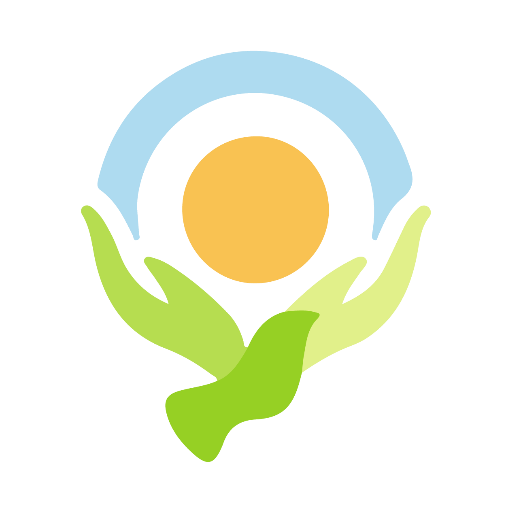 Ответственность за нарушения в области безопасности
Административная ответственность
10
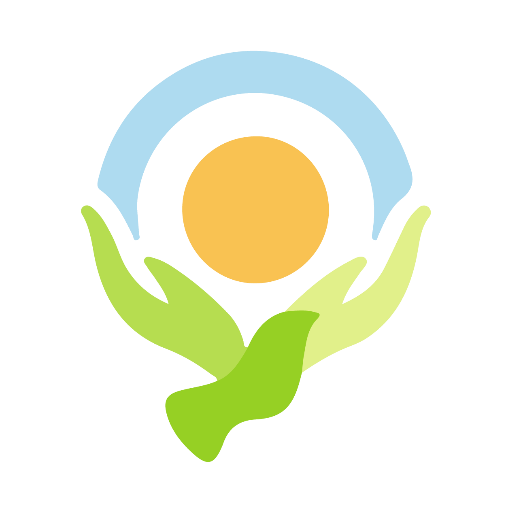 Ответственность за нарушения в области безопасности
Уголовная ответственность
С 1 июля 2024 года согласно Федеральному закону от 31.07.2023 № 398-ФЗ    «О внесении изменений в Уголовный кодекс Российской Федерации и статью 151 Уголовно-процессуального кодекса Российской Федерации» вводится уголовная ответственность за нарушение требований к антитеррористической защищенности объектов (ст. 217.3 УК РФ)
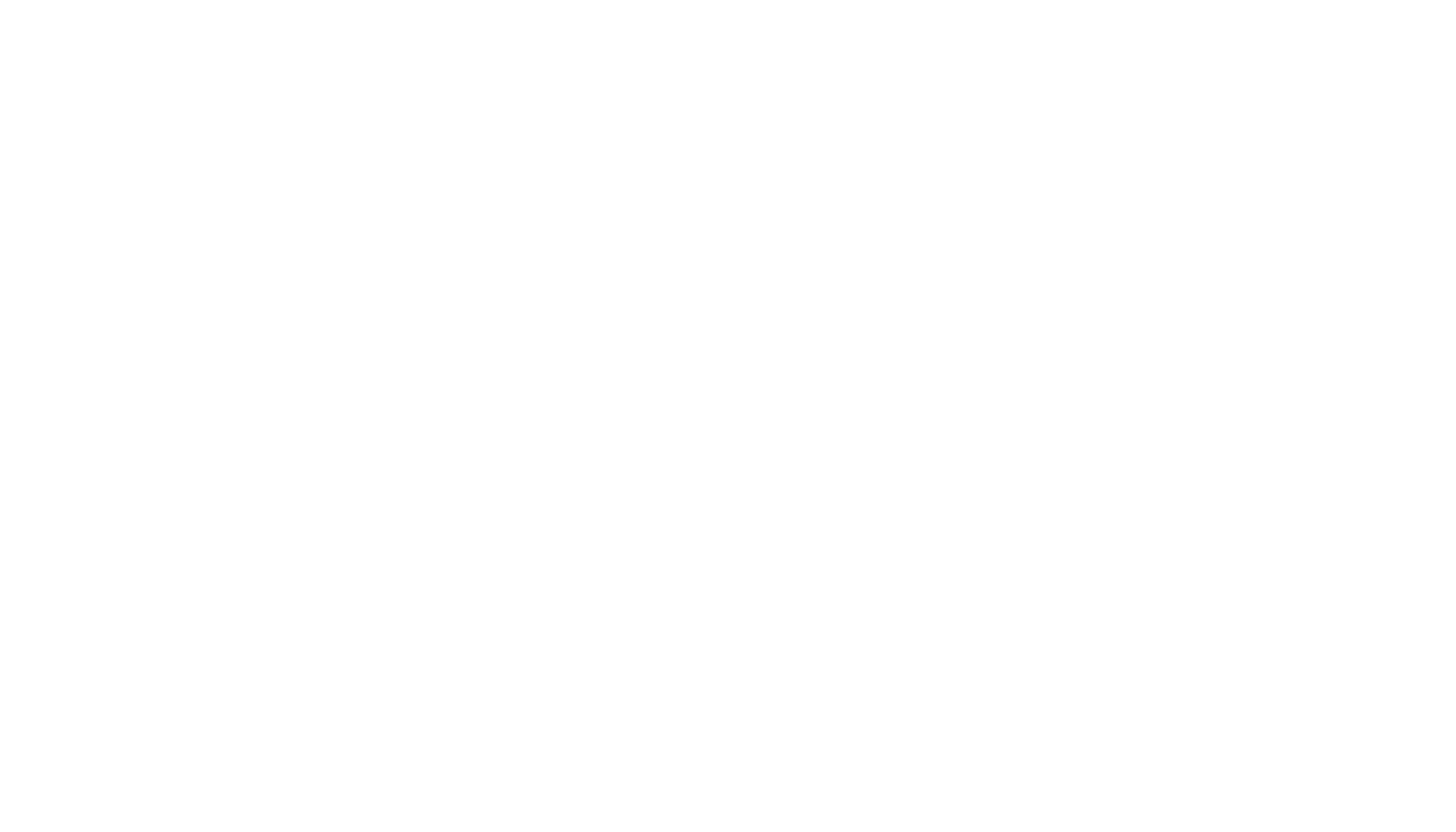 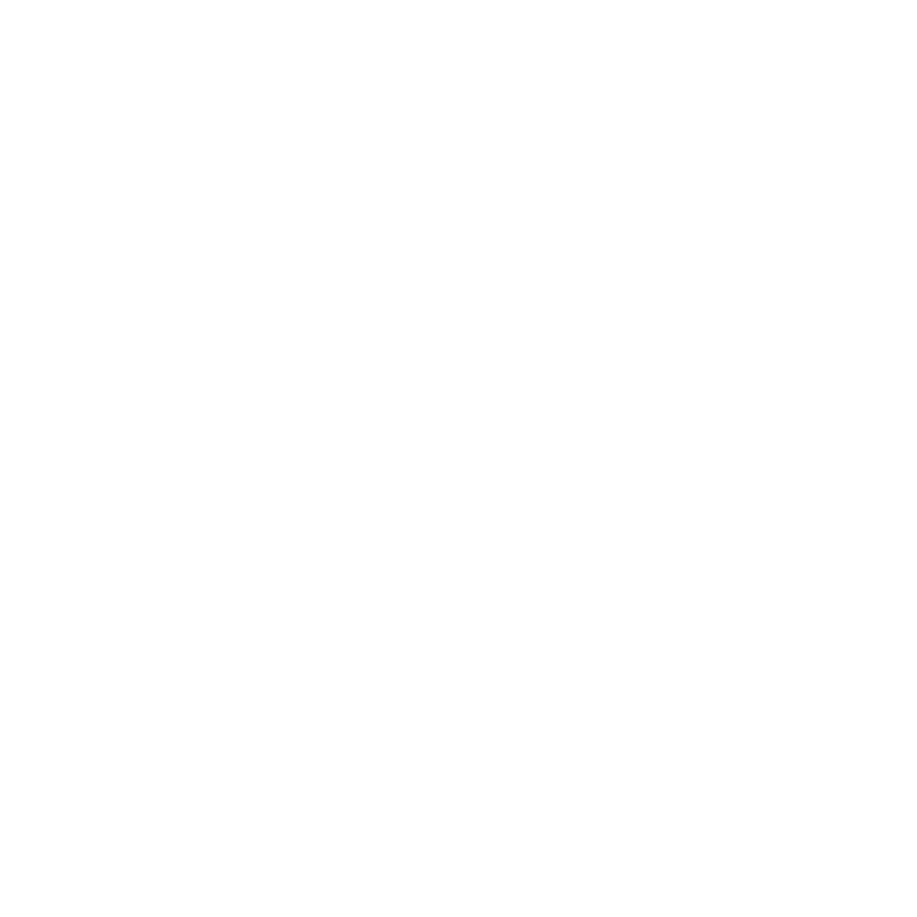 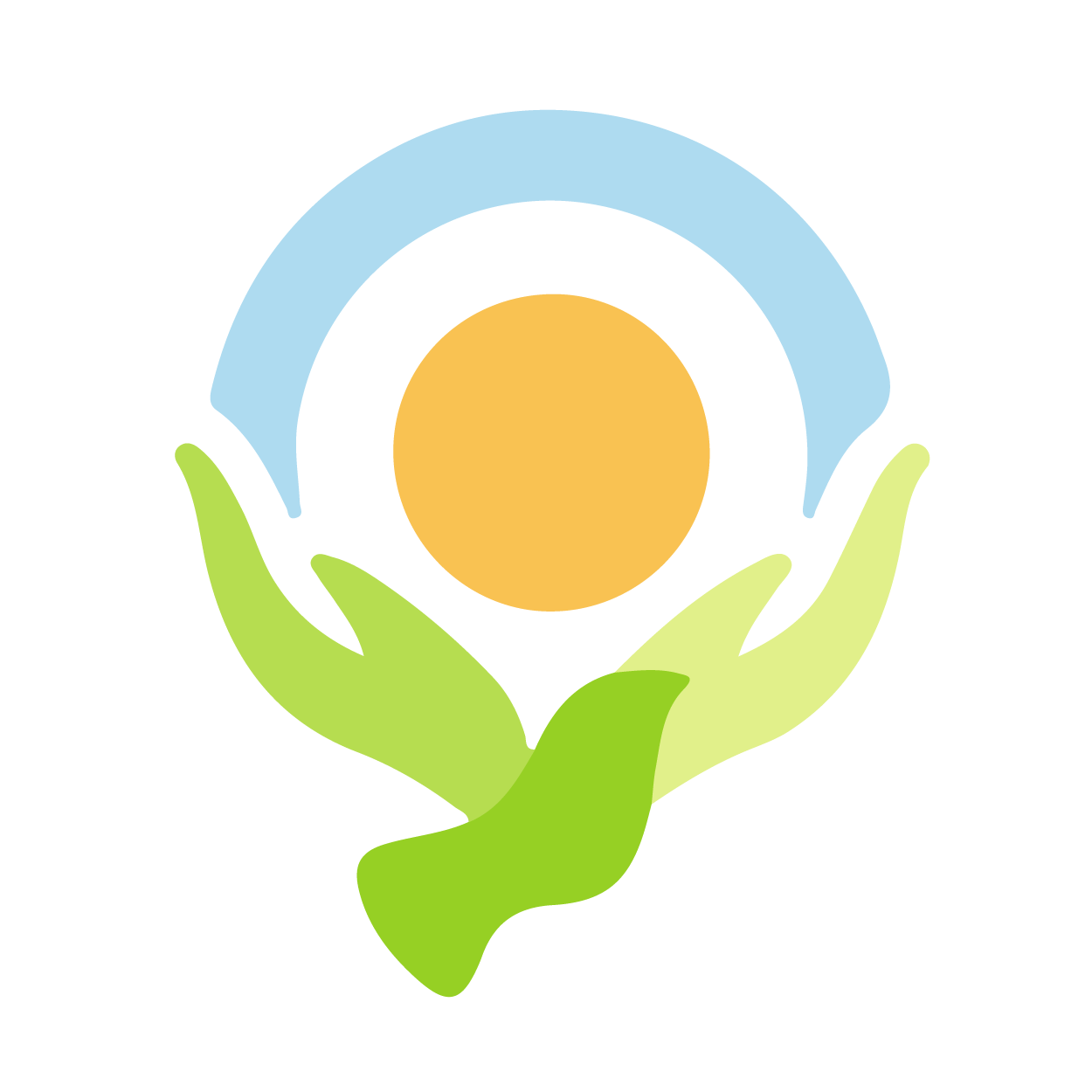 Спасибо за внимание!